Міфи про аутизм
МІФ 1
Аутизм – це хвороба
Факти: Розлади аутистичного спектру – це не хвороба, а стан, який виникає внаслідок порушення розвитку головного мозку і характеризується вродженим та всебічним дефіцитом соціальної взаємодії та спілкування. Аутизм неможливо вилікувати, проте з часом можна скоригувати і адаптувати людину до соціального життя.
Міф 2
Аутизм пов’язаний з вакцинацією
Факти: Численні дослідження доводять, що вакцини в принципі і вакцинація проти кору зокрема в жодному разі не можуть бути причиною розвитку аутизму у дітей. Розлади аутистичного спектру – це генетичне порушення, з ним народжуються, а не набувають через щеплення в дитинстві або в результаті неправильного виховання. Ураження мозку відбувається ще на етапі внутрішньоутробного розвитку плода.
Міф 3
Аутизм – рідкісне порушення
Факти: Аутизм більш поширений, ніж синдром Дауна, тому рідкісним назвати його навряд чи можна. За даними Всесвітньої організації охорони здоров’я (ВООЗ), 1 дитина зі 160 страждає розладом аутистичного спектру. В Україні зареєстровано понад 7 тисяч таких дітей (7 491 у 2017 році).
Міф 4
Всі люди з аутизмом – генії / мають порушення інтелекту
Факти: Люди з аутизмом різні. Так, серед них є ті, хто може  вирішувати складні математичні задачі і володіє феноменальною пам’яттю, а є люди і з середніми здібностями. Люди з аутизмом можуть бути надзвичайно обдарованими, проте їм потрібно набагато більше часу, щоб навчитися чомусь дуже простому.  Якщо у дитини є проблеми з інтелектом – це  додатковий діагноз.
Міф 5
Люди з аутизмом замкнуті, не хочуть спілкуватися і їм ніхто не потрібен
Факти: Це не так. Як і всі, вони відчувають потребу в спілкуванні. Їм завжди є що сказати, просто складно це зробити. Тому потрібно вчасно знайти альтернативний спосіб комунікації. Їм дуже потрібна наша допомога, підтримка і розуміння.
ЩО ТРЕБА ЗНАТИ ПРО АУТИЗМ
Що таке аутизм?
Аутизм (розлади аутистичного спектру (РАС) – це стан, який виникає внаслідок порушення розвитку головного мозку і характеризується вродженим та всебічним дефіцитом соціальної взаємодії та спілкування. Його неможливо вилікувати, проте з часом можна скоригувати і адаптувати людину до соціального життя.
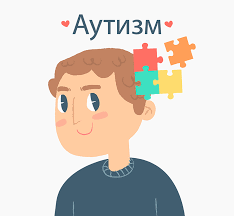 Розлади аутистичного спектру починаються у дитинстві, проте зберігаються у підлітковому і дорослому віці. У більшості випадків ці стани проявляються у перші 5 років життя.
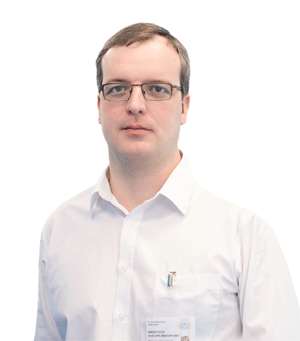 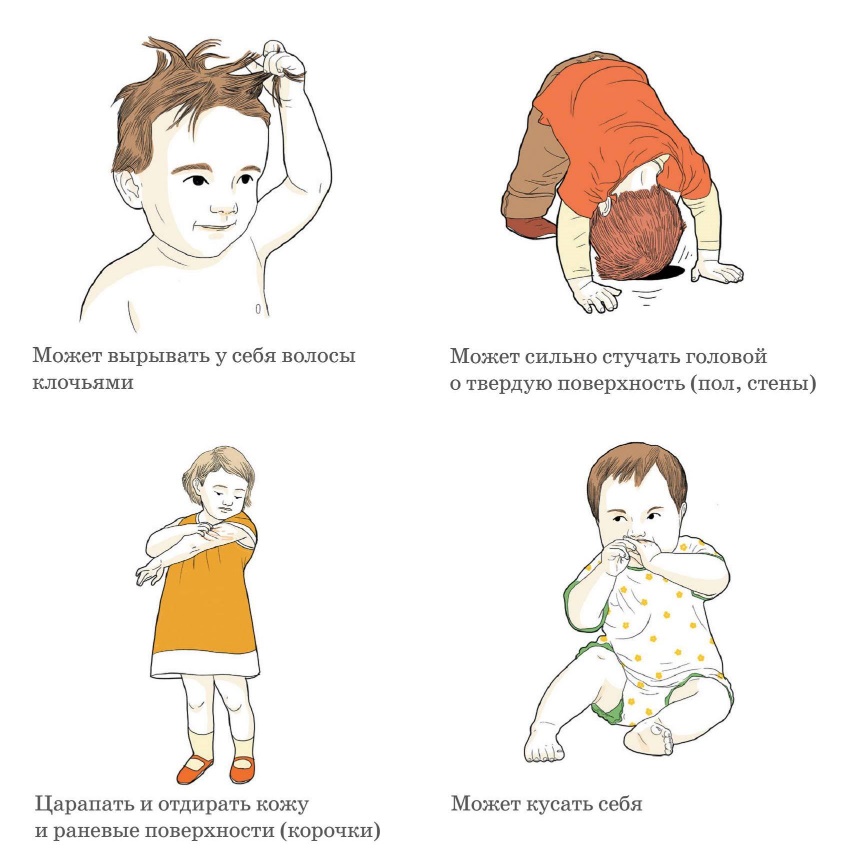 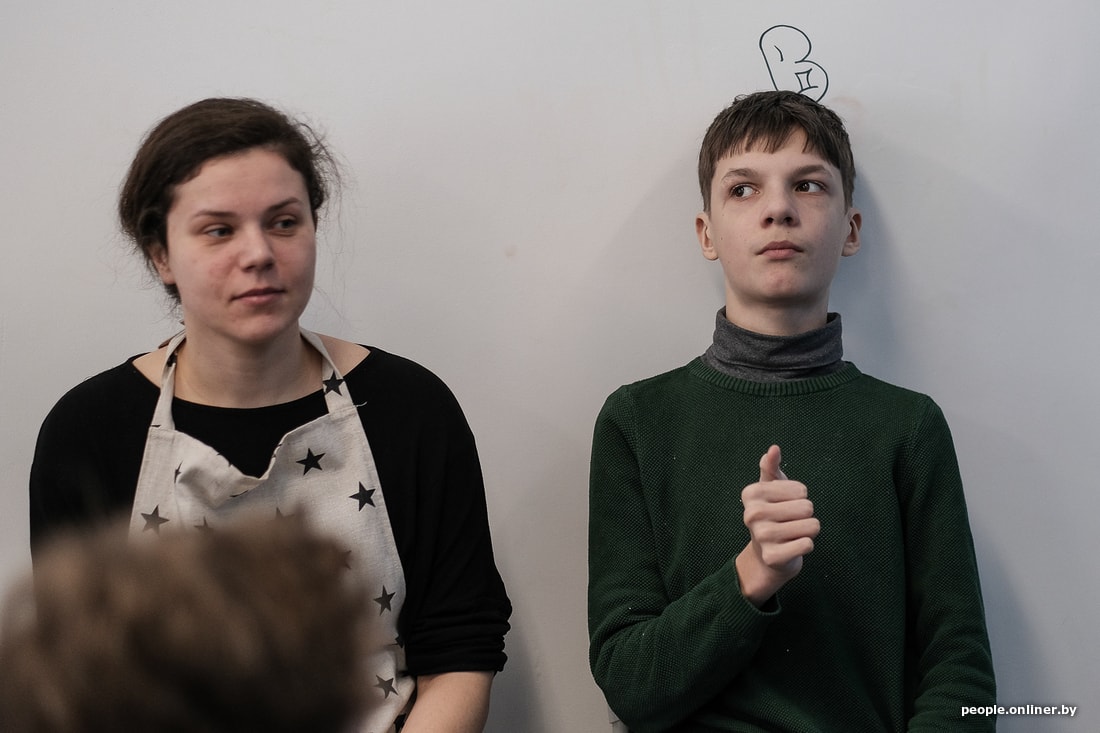 Люди з аутизмом можуть бути надзвичайно обдарованими, проте їм потрібно набагато більше часу, щоб навчитися чомусь дуже простому.
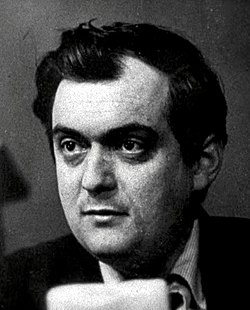 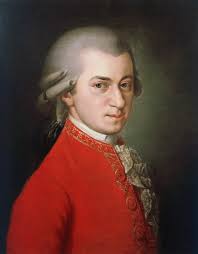 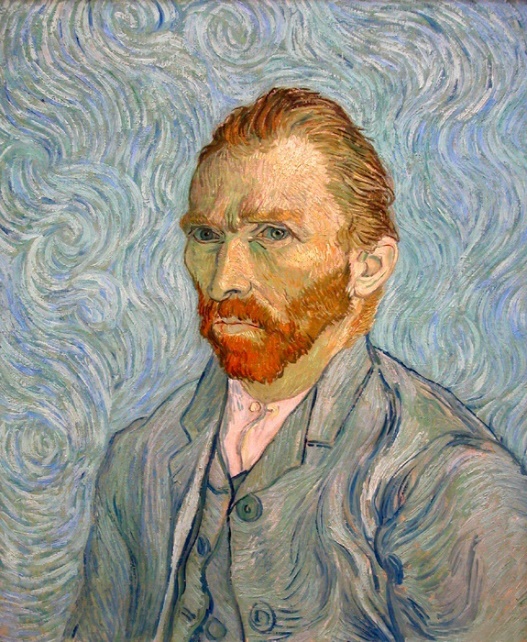 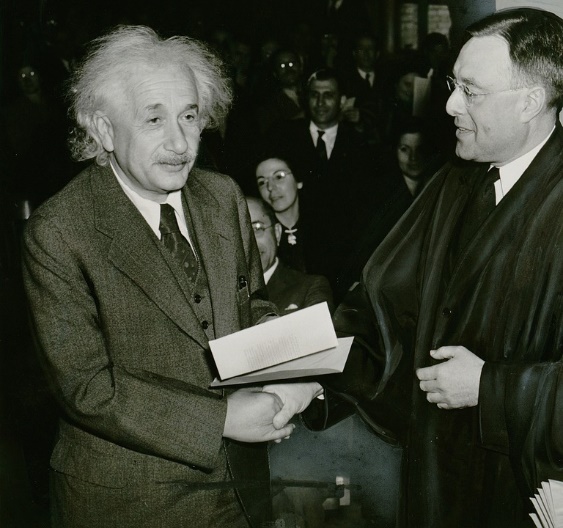 Стэнли Кубрик режиссер
Винсент Ван Гог
Моцарт
Альберт Эйнштейн
Рівні розумової діяльності у людей з РАС варіюють в надзвичайно широких межах – від важкого порушення функцій до чудових невербальних когнітивних навичок. Такі діти проявляють здібності – іноді просто геніальні – до малювання, музики, конструювання, математики тощо. При цьому інші сфери життя не будуть цікавити дитину.
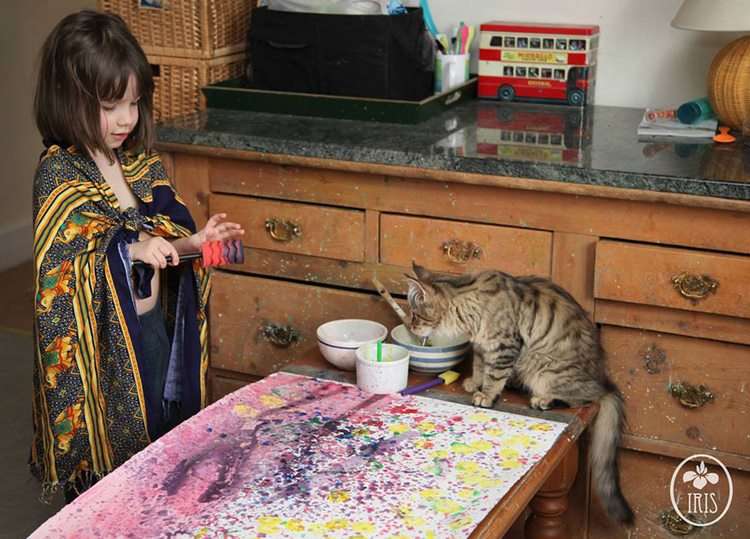 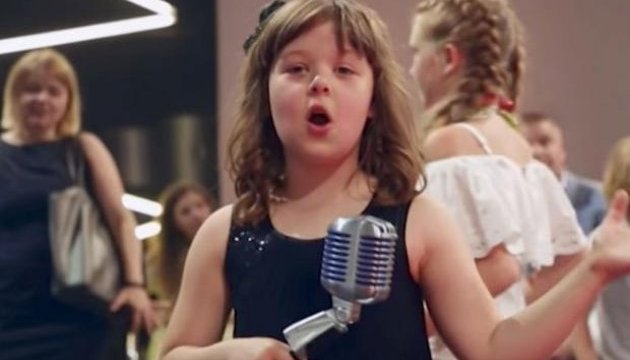 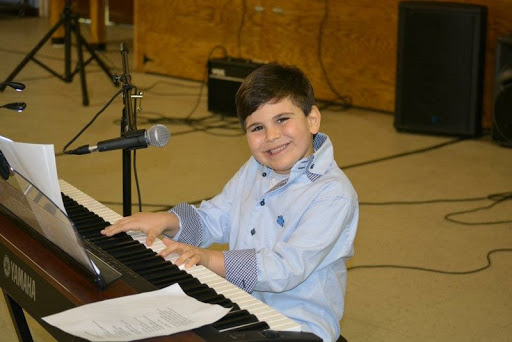 Причини виникнення аутизму
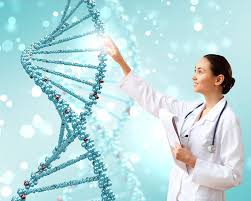 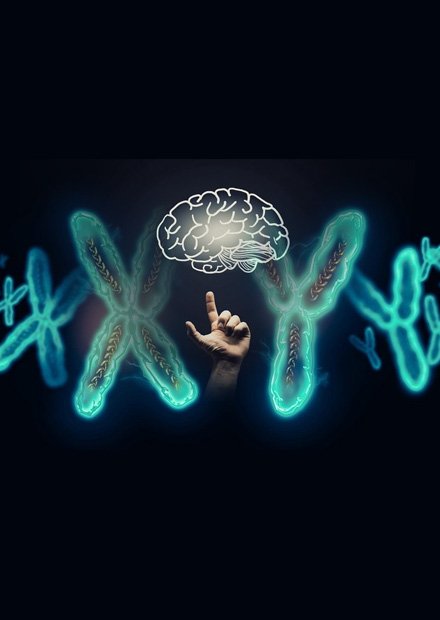 Якщо говорити про причини аутизму, є багато факторів, які підвищують вірогідність появи у дитини РАС, в тому числі фактори навколишнього середовища і генетики. Достеменно відомо, що вакцинація не може спричинити розвиток аутистичних розладів у дітей, оскільки ураження мозку відбувається ще на етапі внутрішньоутробного розвитку плода.
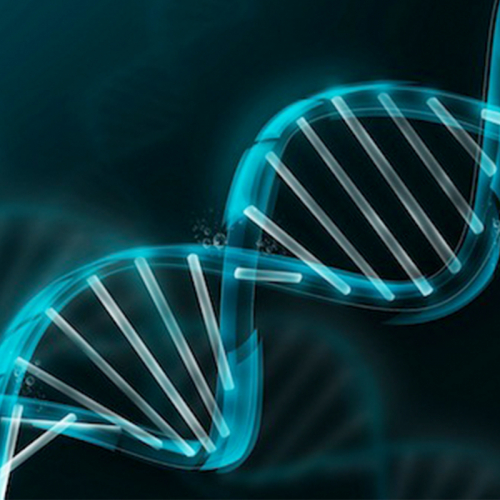 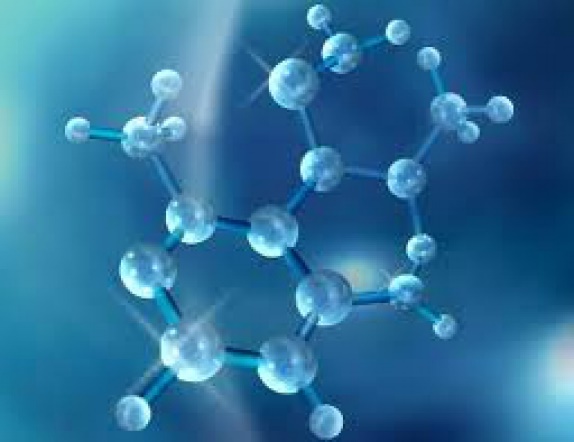 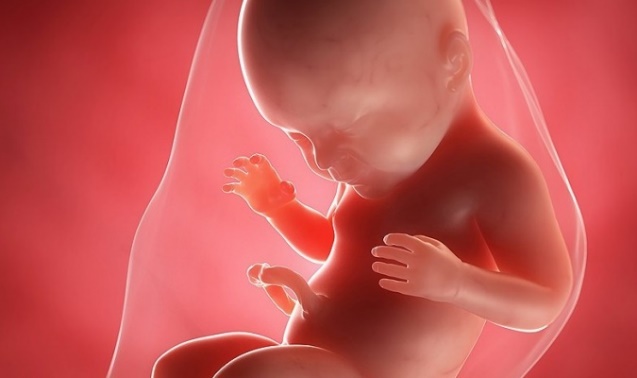 Поради батькам
Зверніть увагу і повідомте лікаря, якщо у вашої дитини:
 відчутне порушення мови;
 немає емоційного контакту з людьми (передусім - з батьками);
дитина усамітнена, а серед інших людей відчуває тривогу; 
невдачі викликають в неї сплалахи гніву;
поведінка загалом є стереотипною (дитина здійснює одні й ті ж дії протягом довгого часу: повторює одне і те ж слово, бігає по колу, розгойдується з боку в бік тощо). 

Наявність окремих симптомів не означає, що у вашої дитини аутизм. Водночас, повідомте про це вашого лікаря, щоби отримати кваліфіковану відповідь.
Дякую за увагу!
Виконала: Корек Галина Олександрівна